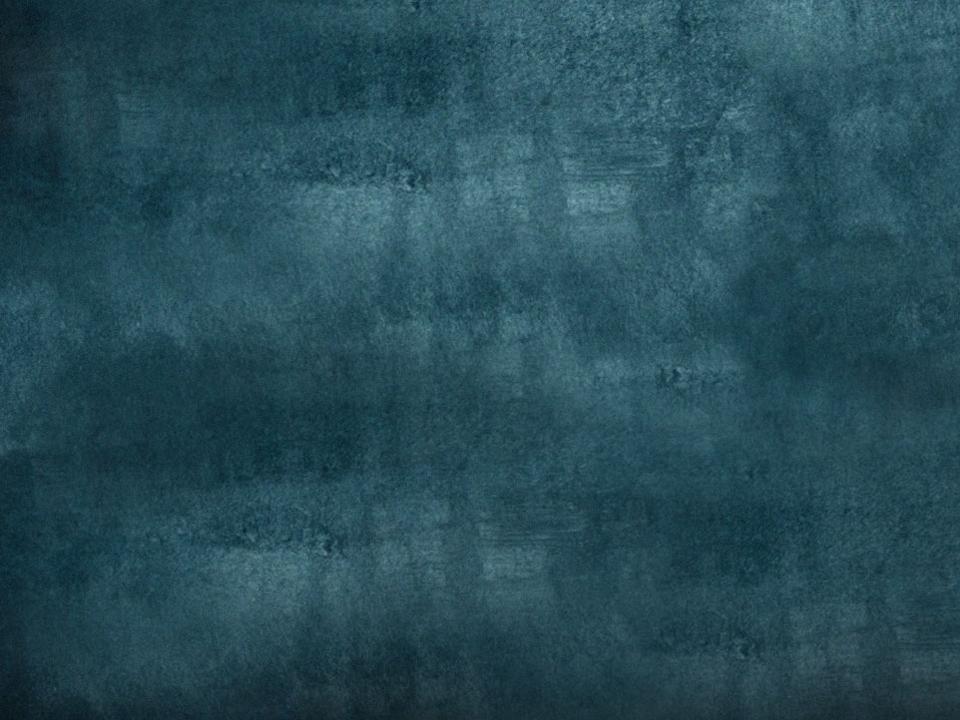 V ENABET - Encontro Nacional da Associação Brasileira de Etnomusicologia Belém – 2011
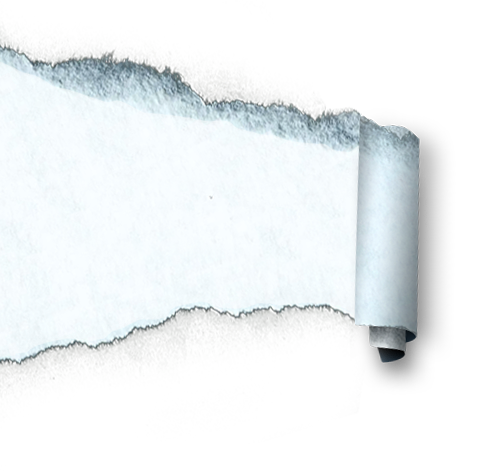 Improviso Decorado
Ricardo Indig Teperman
[Speaker Notes: Mestrado em Antropologia Social na Faculdade de Filosofia, Letras e Ciências Humanas (FFLCH –USP)Tem que ter suingue: batalhas de freestyle no metrô Santa Cruz (publicada em fevereiro de 2013)

Artigo: Emicida versus Cabal – Encenando Conflitos Reais]
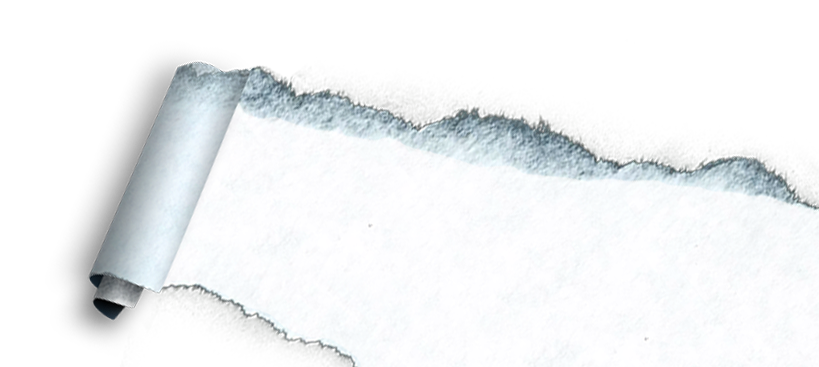 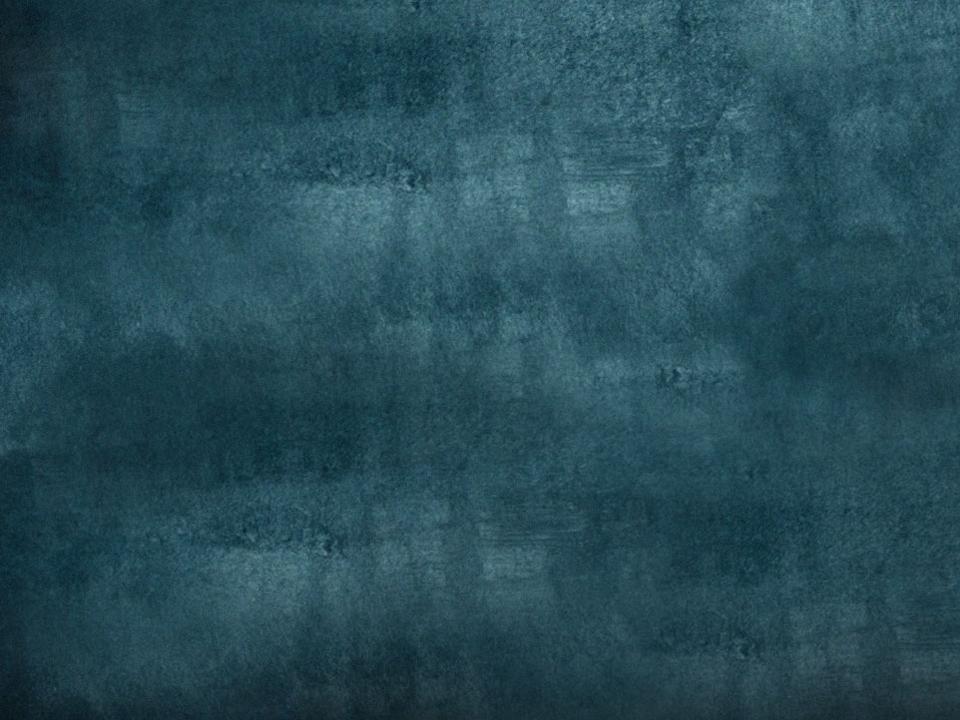 Ricardo Indig Teperman
To View This Presentation
2001
Graduação em Ciências Sociais pela Faculdade de Filosofia, Letras e Ciências Humanas  (FFLCH – USP)
2005
Prêmio do Festival Cultura, Fundação Padre Anchieta
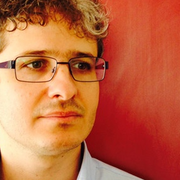 2011
Mestrado em Antropologia Social  (FFLCH – USP)
Tem que ter suingue: batalhas de freestyle no metrô Santa Cruz
[Speaker Notes: 2001 - Graduação em Ciências Sociais pela Faculdade de Filosofia, Letras e Ciências Humanas  (FFLCH – USP)
2005 – Prêmio do Festival Cultura, Fundação Padre Anchieta
2011 - Mestrado em Antropologia Social  (FFLCH – USP)
Tem que ter suingue: batalhas de freestyle no metrô Santa Cruz (Dissertação defendida em 2011, publicação em fevereiro de 2013)2015 - Doutorado em andamento em Antropologia Social (FFLCH – USP)
Mundo da Música - orquestra sinfônica e representação nacional
Atualmente trabalha na Fundação Osesp (colaborador-editor) e na Faculdades Santa Marcelina (Orientador e professor substituto na disciplina “Música e Cultura”)

Artigo: Emicida versus Cabal – Encenando Conflitos Reais]
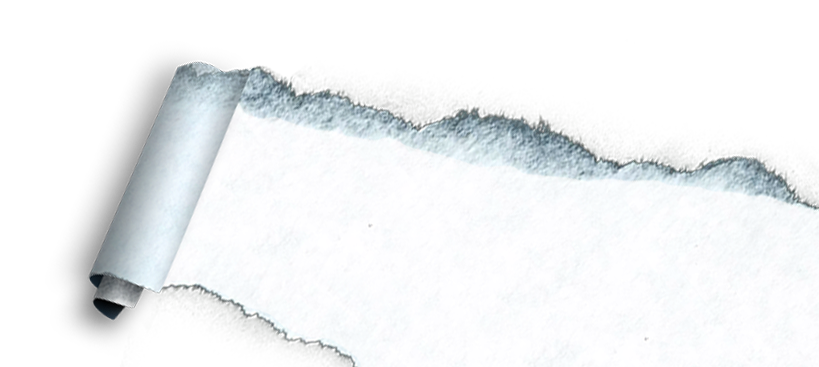 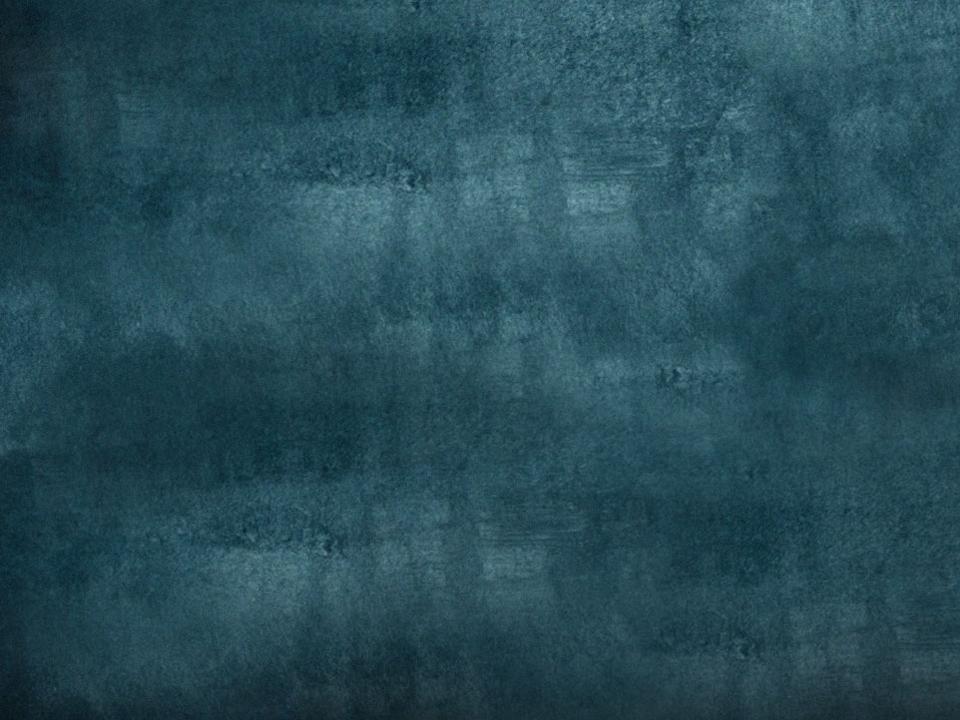 Ricardo Indig Teperman
To View This Presentation
2015
Doutorado em andamento em Antropologia Social (FFLCH – USP)
Mundo da Música - orquestra sinfônica e representação nacional

Atualmente trabalha na Fundação Osesp (colaborador-editor) e na Faculdades Santa Marcelina (Orientador e professor substituto na disciplina “Música e Cultura”)
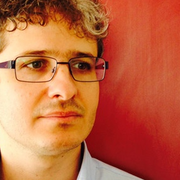 2011
Artigo: Emicida versus Cabal – Encenando Conflitos Reais
[Speaker Notes: 2001 - Graduação em Ciências Sociais pela Faculdade de Filosofia, Letras e Ciências Humanas  (FFLCH – USP)
2005 – Prêmio do Festival Cultura, Fundação Padre Anchieta
2011 - Mestrado em Antropologia Social  (FFLCH – USP)
Tem que ter suingue: batalhas de freestyle no metrô Santa Cruz (Dissertação defendida em 2011, publicação em fevereiro de 2013)2015 - Doutorado em andamento em Antropologia Social (FFLCH – USP)
Mundo da Música - orquestra sinfônica e representação nacional
Atualmente trabalha na Fundação Osesp (colaborador-editor) e na Faculdades Santa Marcelina (Orientador e professor substituto na disciplina “Música e Cultura”)

Artigo: Emicida versus Cabal – Encenando Conflitos Reais]
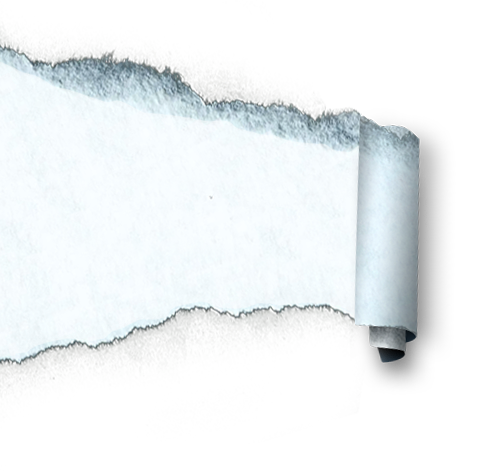 Improviso Decorado
Objetivo Central
Refletir sobre o caráter improvisado da prática do freestyle, descrita por seus cultores como “rap feito na hora”.
Como acontece o freestyle?
Pode acontecer como uma brincadeira entre amigos; pode ser um número durante uma apresentação de rap; servir como animação de uma festa de hip hop; ou ainda, se dar no formato de “batalha”.	O desafio sendo basicamente “zoar o outro”, os inscritos se enfrentam em eliminatórias definidas por sorteio; cada etapa é decidida num sistema do tipo “melhor de três”, com rounds de trinta segundos para cada participante.
[Speaker Notes: Afrika Kidz Crew]
Metrô Santa Cruz (São Paulo)
O formato batalha acontece nas noite de sábado no metrô Santa Cruz em São Paulo, os responsáveis pela organização fazem parte de um coletivo chamado Afrika Kidz Crew.
	Note-se ainda que na Santa Cruz, quem faz as vezes de júri é o próprio público que, ao cabo de cada round, é chamado a “fazer barulho” para indicar seu rimador preferido.
[Speaker Notes: Afrika Kidz Crew]
Rap x Freestyle
Buscando as características comuns entre o rap escrito e o freestyle, imediatamente se destaca um certo tipo de canto-falado, rimado e ritmado, que podemos definir a partir de um uso “precário” das alturas e uma organização rítmica específica, baseada nos beats, as batidas e bases musicais típicas do rap. 
	Nos termos “nativos”, trata-se da técnica do “bum-clap” em “oito tempos”. Muito resumidamente, a ideia é que a escansão dos versos seja calcada na levada da bateria típica do rap (funk e soul) e construída com bumbo (“bum”) no primeiro e terceiro tempos e caixa (“clap”) no segundo e quarto tempos do compasso quaternário. 	Nesta estrutura formal, muitas variações rítmicas são possíveis, sempre buscando a rima a cada par de compassos.
Fala vs canto
A importância das rimas é tal que tanto no freestyle como no rap em geral, o verbo “rimar” é sinônimo de “cantar”. “Rimar” parece ser o verbo que melhor define a ação dos MC’s: eles não cantam nem falam, mas sim, rimam .
	Esse jeito de organizar as rimas lembra um formato muito recorrente em várias partes do mundo e que no Brasil é conhecido vulgarmente como “quadrinha”: estrofes de quatro versos, sendo mais comum que a rima ocorra apenas entre o segundo e o quarto versos (ABCB).
[Speaker Notes: No caso do rap, não faz sentido pensar no número de sílabas em cada verso porque a presença concreta ou imaginada do beat11 permite um uso musical das pausas. Uma das consequências desta exploração dos silêncios é a irregularidade do tamanho dos versos. Por essa razão, parece mais adequado anotá-los, sejam eles curtos ou longos, em pares (AA)]
Fala vs canto
No caso do rap, não faz sentido pensar no número de sílabas em cada verso porque a presença concreta ou imaginada do beat11 permite um uso musical das pausas. Uma das consequências desta exploração dos silêncios é a irregularidade do tamanho dos versos. Por essa razão, parece mais adequado anotá-los, sejam eles curtos ou longos, em pares (AA) .
	O que importa é que o modo de rimar seja orientado por um beat inexistente, mesmo que o extrapole.  Flow ou “levada” – maneira como o MC escande as palavras.
Fala vs canto
Podemos sugerir que trata-se de algo como uma levada da fala, uma fala cadenciada, ritmada. 
	Se a fala se caracteriza por uma instabilidade constante no uso das alturas e durações, o rap transforma a fala em canto apenas enfatizando as possibilidades de agenciamento das durações, fixando o ritmo das frases. 
	A dicção do rap utiliza um mínimo de música para fazer, da fala, canto - o mínimo suficiente para cristalizá-la e tornar sua memorização possível. O rap seria a menor distância possível entre a fala e o canto. 
	O uso restrito das alturas no canto-falado é uma das razões pelas quais o rap é por vezes questionado enquanto gênero musical
Análises
Em outros gêneros de música popular cantada, é muito frequente que se valorize o intérprete muito mais do que o compositor. Já no rap, pode-se afirmar que letrista e intérprete se confudem praticamente na totalidade das situações .
	Também no freestyle há uma grande valorização da autoria das rimas. 
	Por isso uma das mais poderosas acusações em uma batalha é dizer que o improvisador não é autor de seus versos ou de os haver decorado.
Análises
Exemplos da batalha de Santa Cruz, entrre 2009 e 2010.
maluco sai daqui que você não arruma nadavocê com esses bagulho vem aqui querer mandar sua improvisada decorada 

cópia malfeita zoada e apagadaaqui você vai ser exterminado com a levada 

fica lá no youtube adicionando, fica lá teclando, pensando vamo’ ver freestyle dos outros pra eu continuar decorando
Análises
Quem poderia distinguir um verso decorado de outro criado na hora, e com base em quais critérios?
Impasse: “o termo ‘improvisação’ é mais ambíguo do que parece, pois é falsa a dicotomia entre improvisado e memorizado. Qualquer palestrante sabe que existe um leque inteiro de possibilidades, entre os dois extremos de algo decorado antes e algo criado na hora sem premeditação”. (Burke, 1989, p.169)
cada verso, cada rima decoradainspiração para fazer uma nova versão de rima improvisada 
- Marcelo Gugu
Análises
Decorar é a base do improviso. De cada verso decorado, o improvisador faz uma nova versão.
Em entrevistas com freestylers, aprendi que eles “estudam” improvisação procurando aprender no- vas palavras e experimentando rimas ou, em outros termos, decorando. 
	Em seguida, no momento do improviso, é como se as lembranças fossem acessadas e, no mesmo instante, ligeiramente transfiguradas. A parte improvisada do improviso estaria então nessa centelha do instante, que atualiza ou trai uma memória.
Análises: utilização de chavões
Chavões comuns na formulação de saudações: “é isso mesmo”, “cê ta ligado” e “é desse jeito”.
A seguir, dois casos: a rima da expressão “não tem proposta” com o xingamento “bosta”; e a expressão “cau- sar seu fim”, ora com “assim” ora com a auto-referência “mim”: 

seu gordo idiota, suas rima aqui só fala bosta acabo com você tiozão, não tem proposta 

seu merda MC ridículo de bostatoma vergonha na sua cara que não entende a proposta
Análises: utilização de chavões
eu vou falar cê tá ligado, é assimFagal colou aqui na rima só pra causar o seu fim 

você não vai conseguir rimar contra mim é o Luca que chega e causa o seu fim
O jogo do improviso nas batalhas de rima teria a ver então com a capacidade de estabelecer relações com a situação presente
Análises: utilização de chavões
é desse jeito, entende a proposta camiseta marrom, já disse que cê é um bosta 


uma duas três, quatro cinco seis não me amarro conte tudo de uma vez 

um dois três,cê quer falar pra mim, cê parece um gordo irlandês
Análises: utilização de chavões
moleque é isso mesmocê tá ligado que no bagulho eu vou desenvolvendo 


ele chega aqui agora, já desenvolvendosua blusa resume o seu freestyle: Só Bosta Acontecendo
Conclusão
“Não se trata aqui de procurar criar um índice para medir o grau de imprevisibilidade de um improviso mas sim de indicar de que maneira um improvisador pode transmitir a impressão de que está criando seus versos naquele momento. O uso de rimas originais, pouco ou nunca ouvidas nas batalhas, é um índice relevante. É claro que outros aspectos também são importantes na apreciação do desempenho de um MC numa batalha de freestyle, como a inventividade e destreza no flow e a capacidade de fazer rir com imagens engraçadas. Mas por ora, contentemos com a sugestão de que, mais do que ser ou não ser, o freestyle deve parecer improvisado."
[Speaker Notes: Não se trata aqui de procurar criar um índice para medir o grau de imprevisibilidade de um improviso mas sim de indicar de que maneira um improvisador pode transmitir a impressão de que está criando seus versos naquele momento. O uso de rimas originais, pouco ou nunca ouvidas nas batalhas, é um índice relevante. É claro que outros aspectos também são importantes na apreciação do desempenho de um MC numa batalha de freestyle, como a inventividade e destreza no flow e a capacidade de fazer rir com imagens engraçadas. Mas por ora, contentemos com a sugestão de que, mais do que ser ou não ser, o freestyle deve parecer improvisado.]
Videos
Cabal vs. Emicida
https://www.youtube.com/watch?v=jr2jL1qjnK4

B-Rabbit vs. Papa Doc
https://www.youtube.com/watch?v=C-6XVaHfGs8
[Speaker Notes: .]
Cabal vs. Emicida
[Speaker Notes: .]
B-Rabbit vs. Papa Doc
[Speaker Notes: .]